1. Xếp các từ ngữ in đậm trong đoạn thơ dưới đây vào nhóm thích hợp
Đèn biển đêm qua nhấp nháy
Bây giờ đứng quấn khăn sương 
Đoàn tàu thung thăng qua đấy 
Thả một chuỗi còi thân thương.
Sáng ra biển hoá trẻ con 
Sóng lắc ông trời thức dậy 
Dã tràng cõng nắng lon xon 
Mắt thụt mắt thì hấp háy.
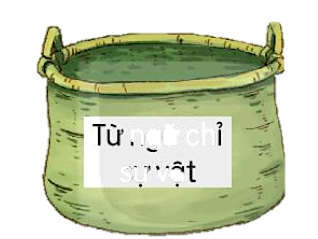 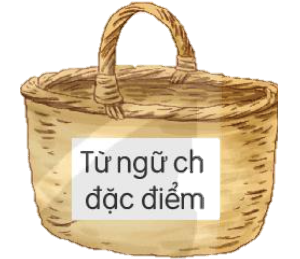 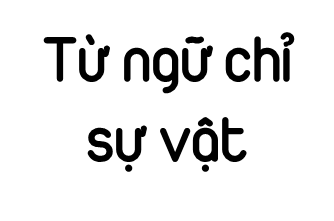 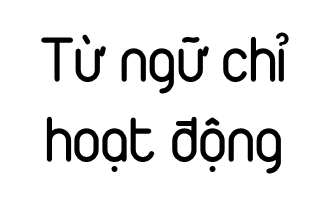 Làm  việc nhóm
Xếp các từ ngữ vào nhóm thích hợp
Viết vào nháp
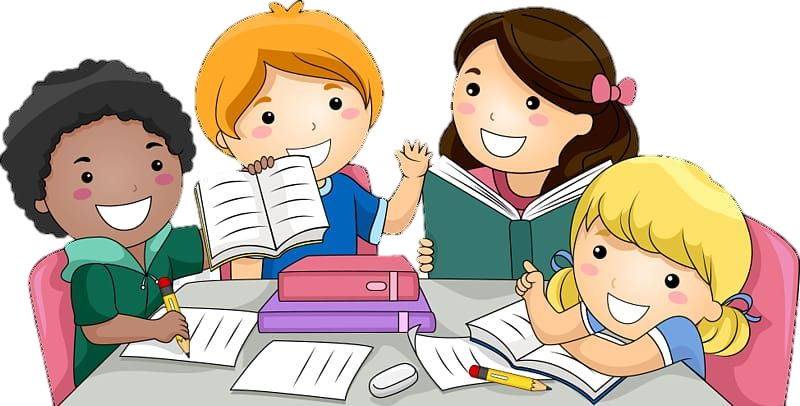 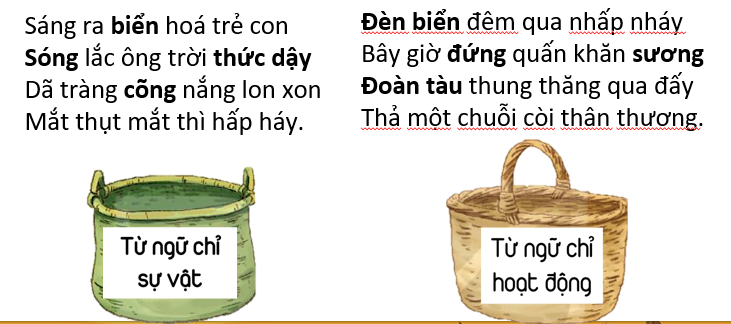 1. Xếp các từ ngữ in đậm trong đoạn thơ dưới đây vào nhóm thích hợp
Đèn biển đêm qua nhấp nháy
Bây giờ đứng quấn khăn sương 
Đoàn tàu thung thăng qua đấy 
Thả một chuỗi còi thân thương.
Đèn biển
biển
Sáng ra biển hoá trẻ con 
Sóng lắc ông trời thức dậy 
Dã tràng cõng nắng lon xon 
Mắt thụt mắt thì hấp háy.
đứng
sương
Sóng
thức dậy
Đoàn tàu
cõng
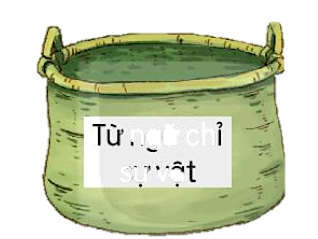 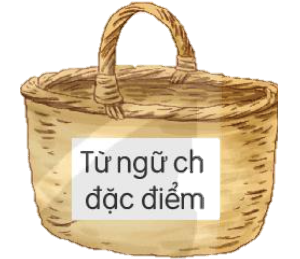 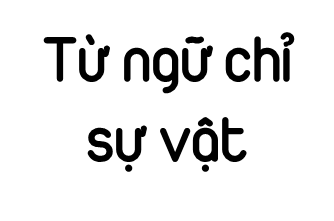 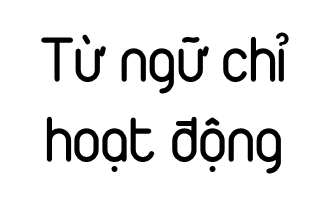 Sáng ra biển hoá trẻ con 
Sóng lắc ông trời thức dậy 
Dã tràng cõng nắng lon xon 
Mắt thụt mắt thì hấp háy.
Đèn biển đêm qua nhấp nháy
Bây giờ đứng quấn khăn sương 
Đoàn tàu thung thăng qua đấy 
Thả một chuỗi còi thân thương.
2. Tìm thêm những từ ngữ chỉ sự vật trong đoạn thơ trên
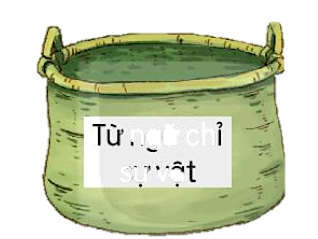 khăn
còi
nắng
ông trời
Dã tràng
trẻ con
mắt
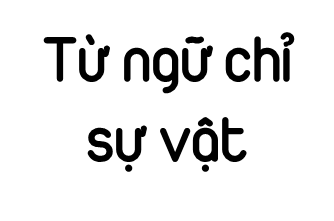 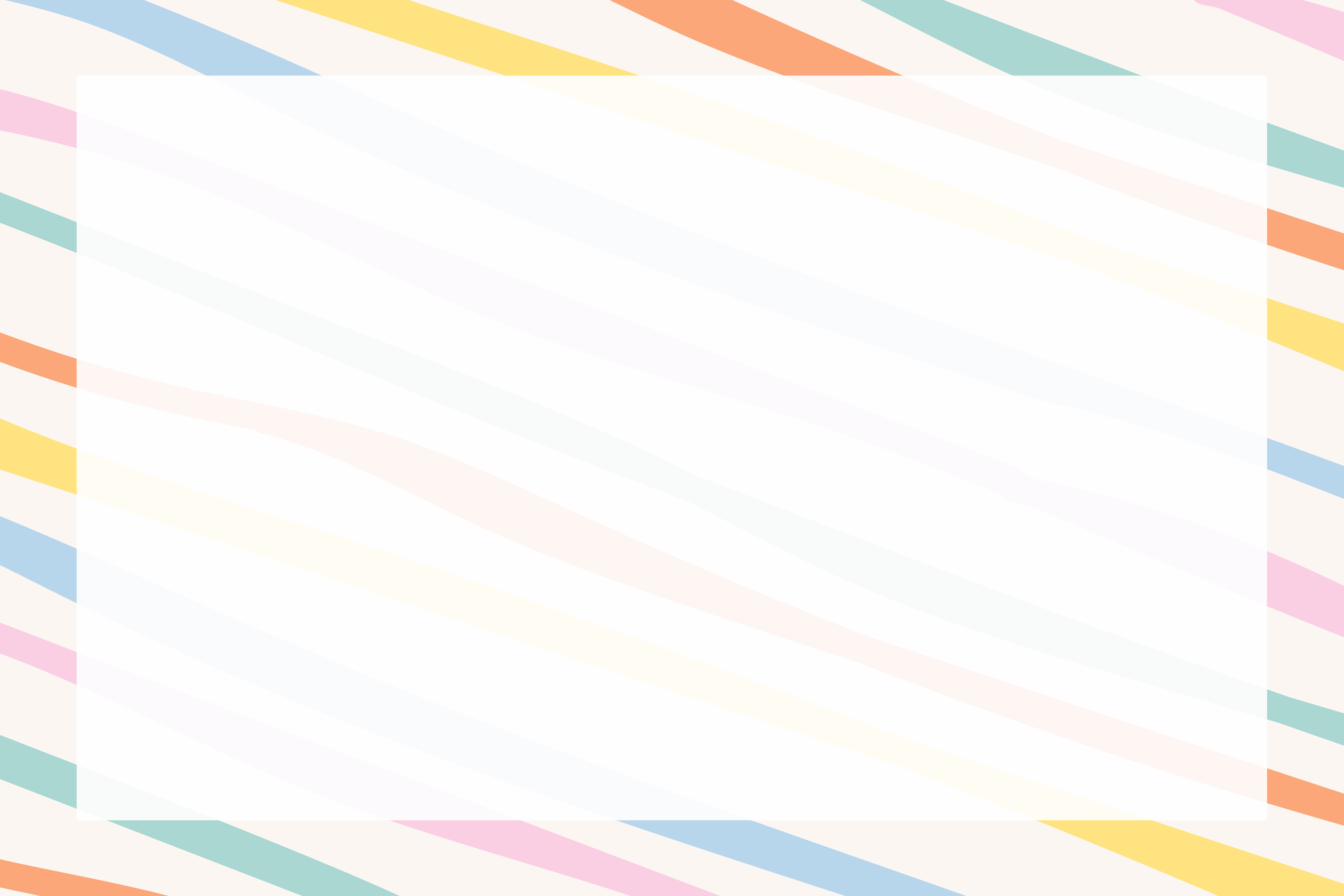 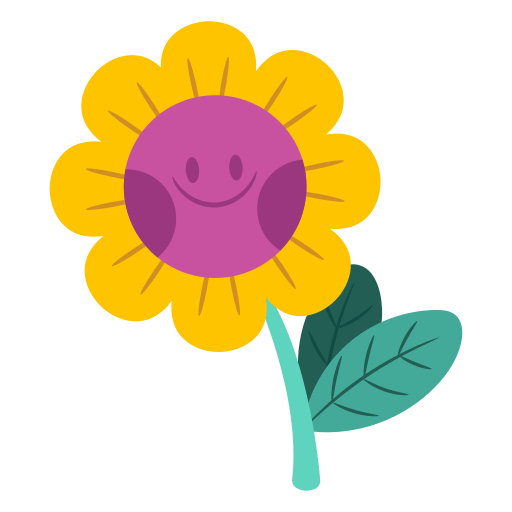 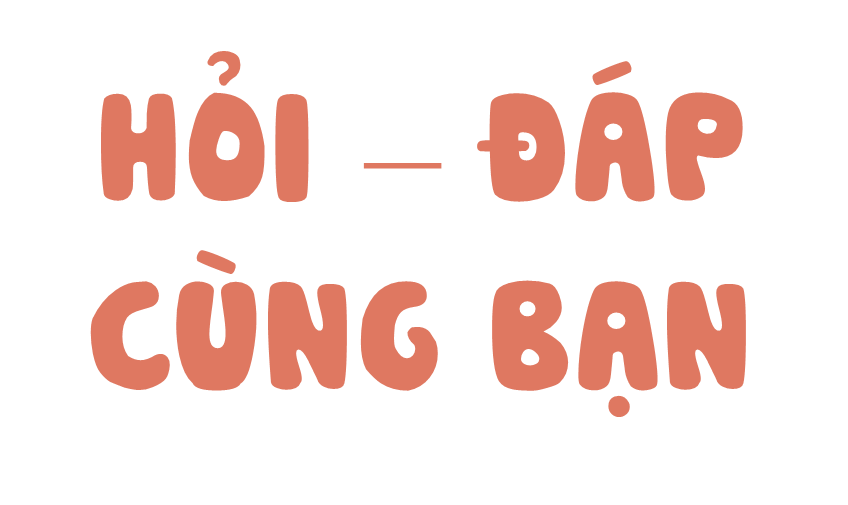 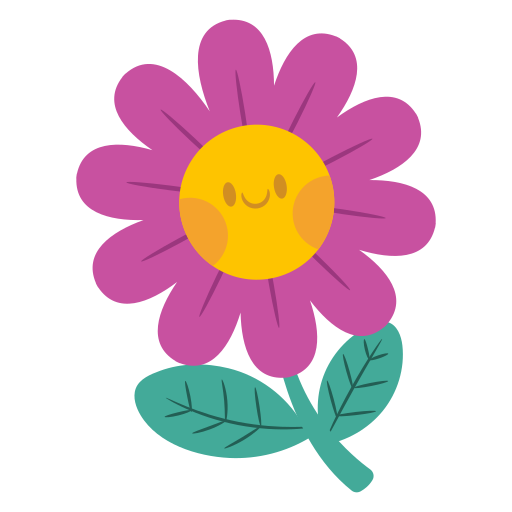 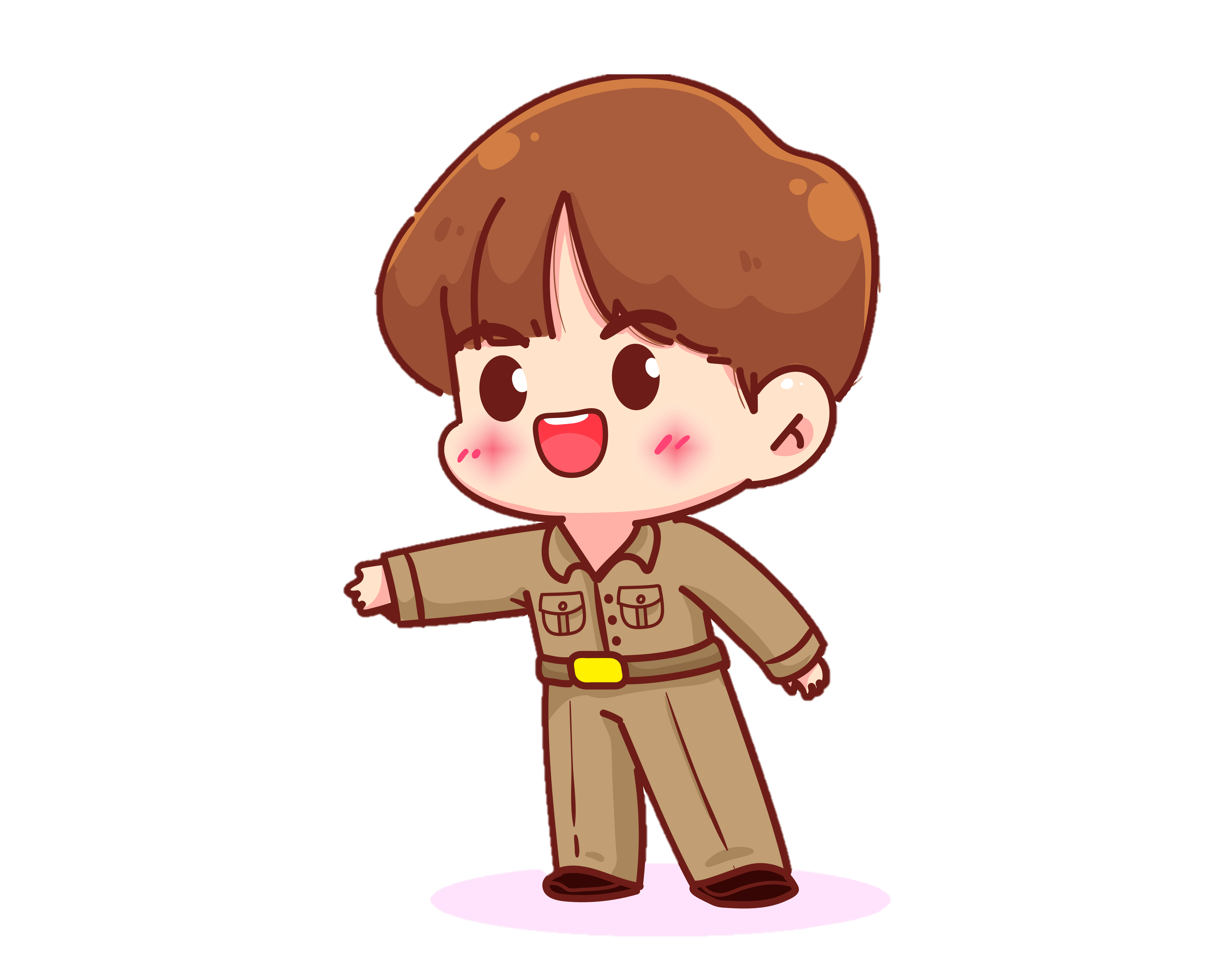 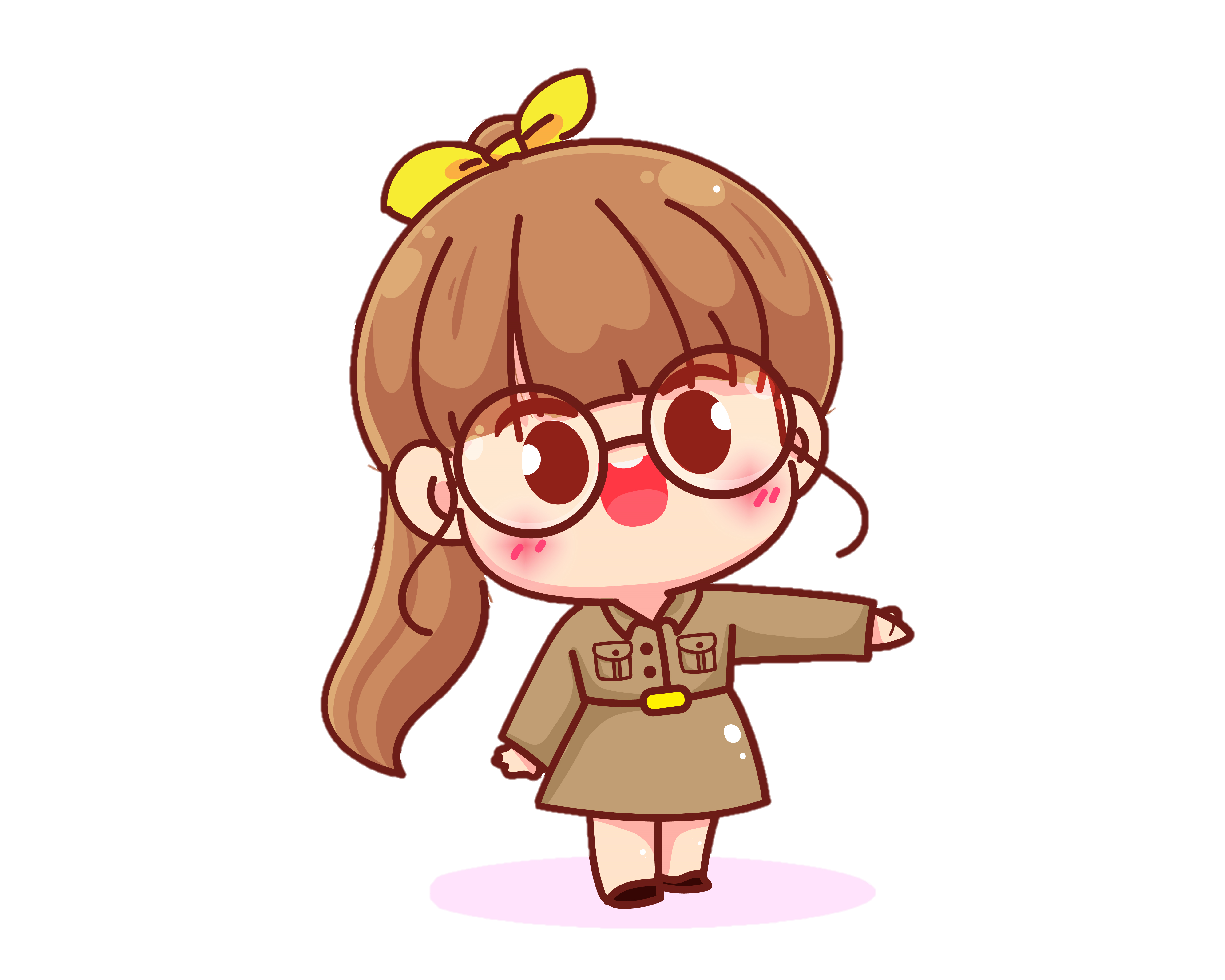 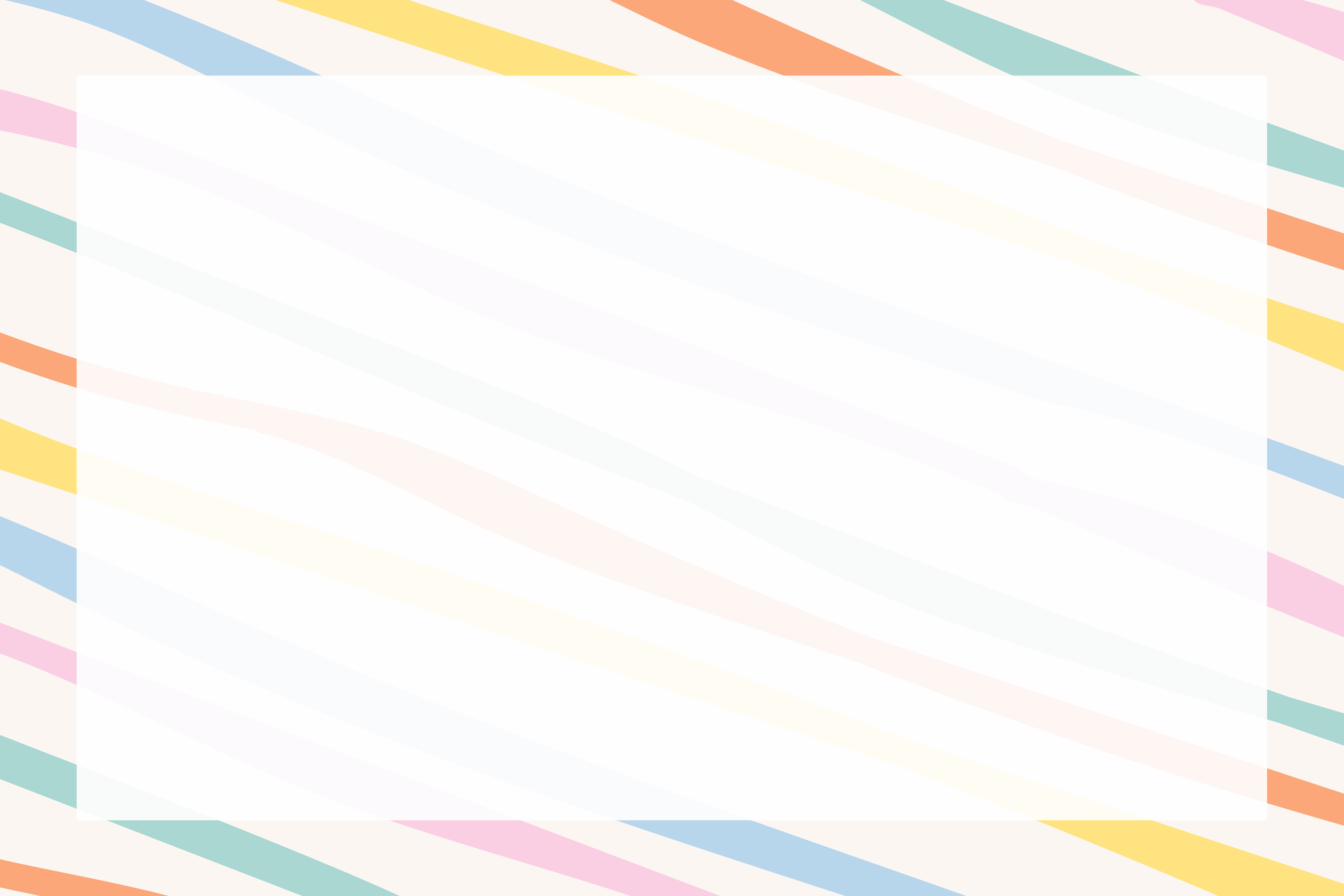 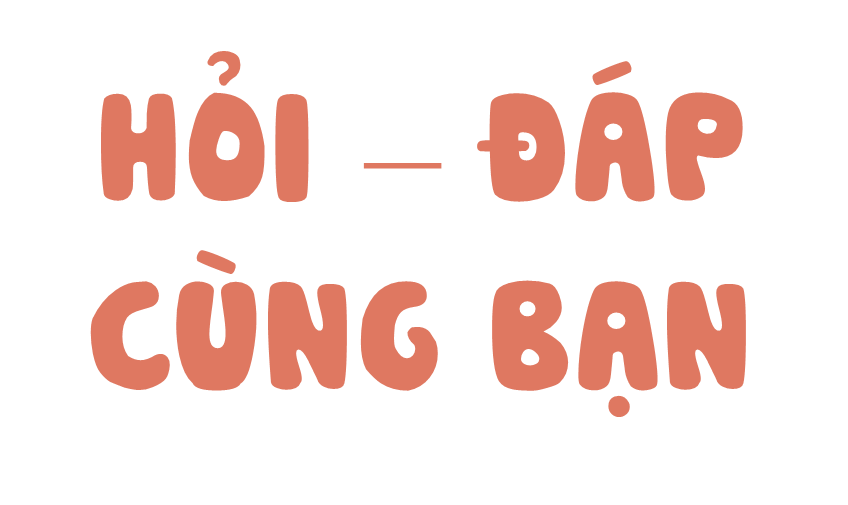 Trong bài thơ, cái gì lắc ông trời thức dậy?
Sóng lắc ông trời thức dậy.
Dã tràng cõng nắng.
Dã tràng làm gì?
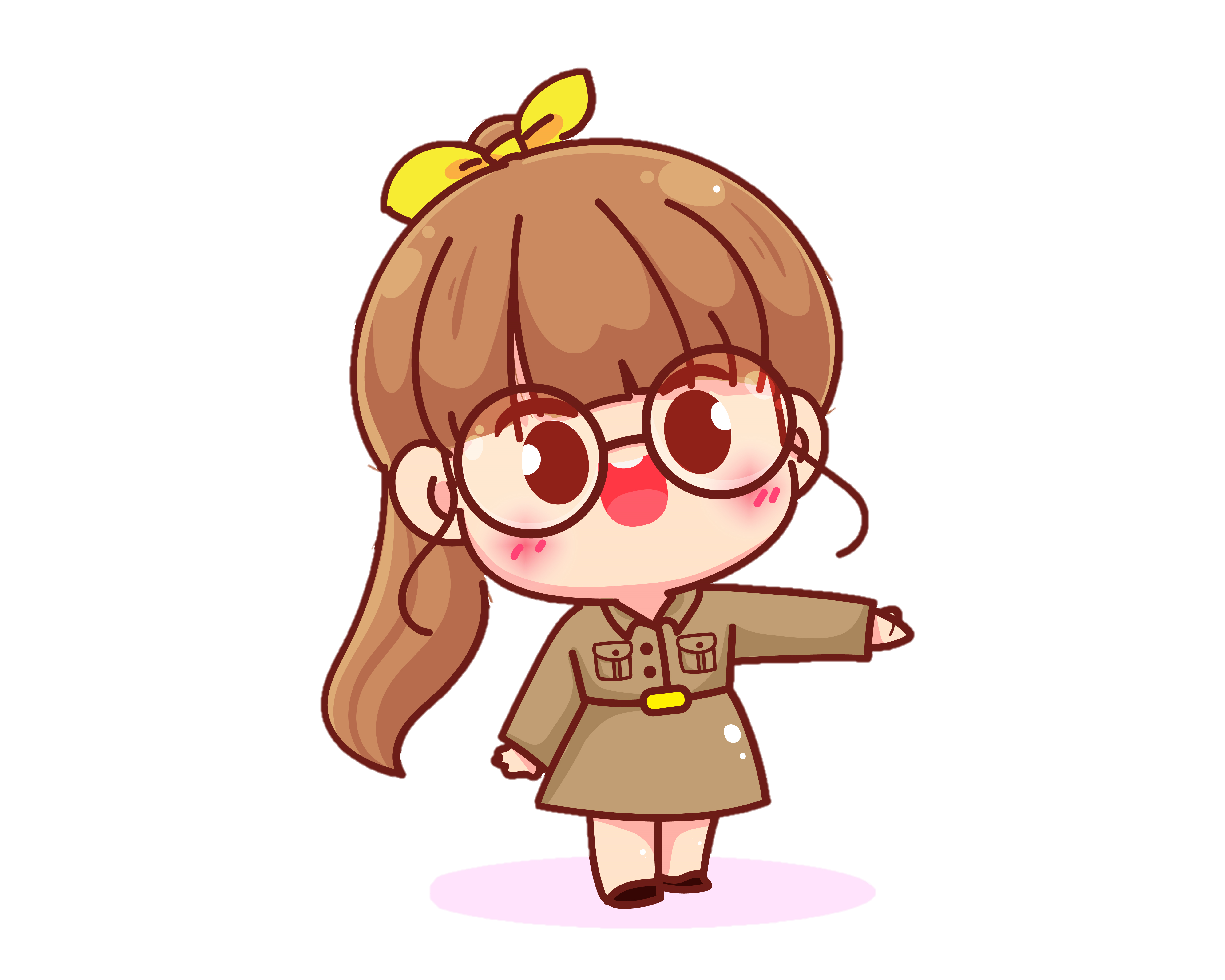 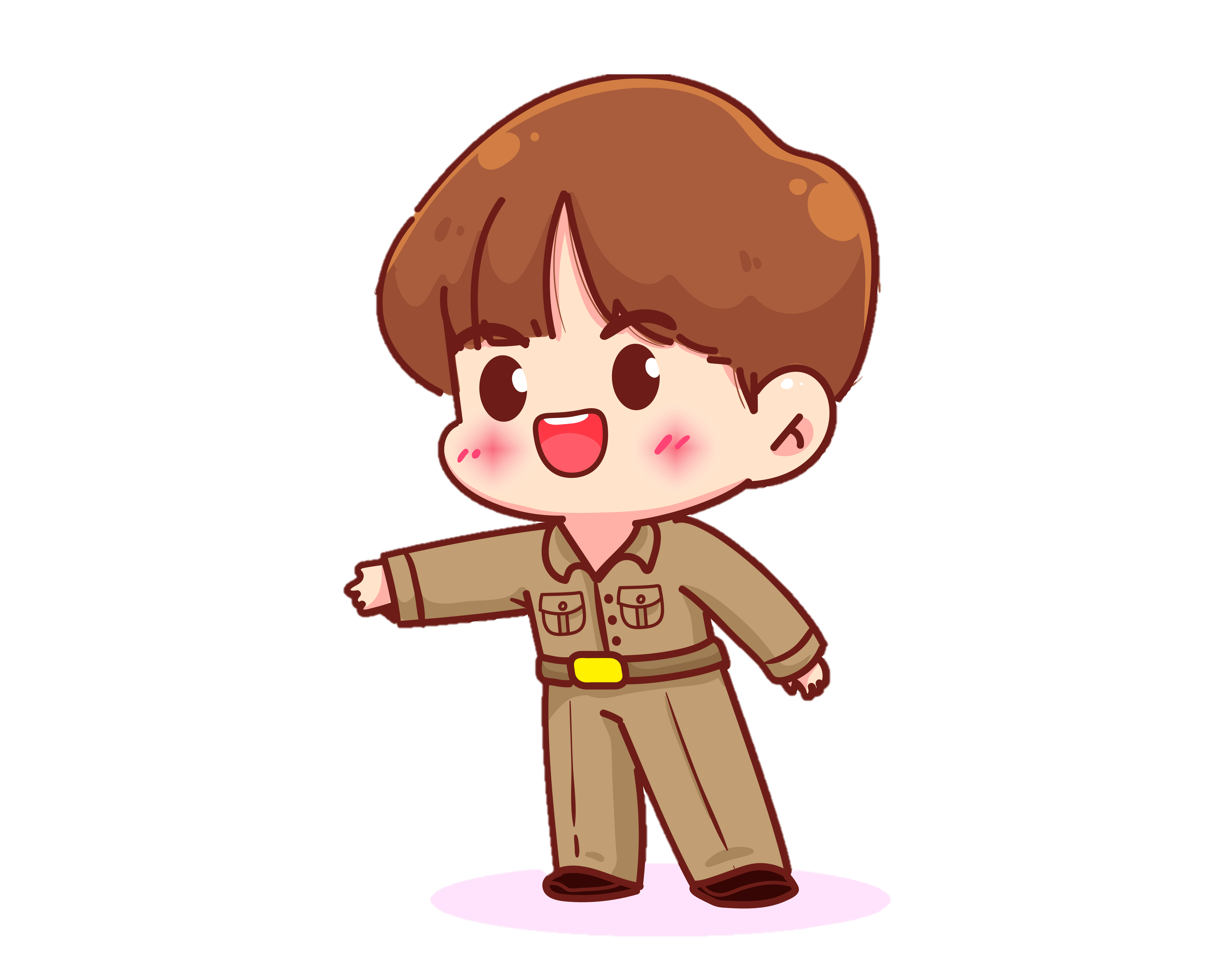 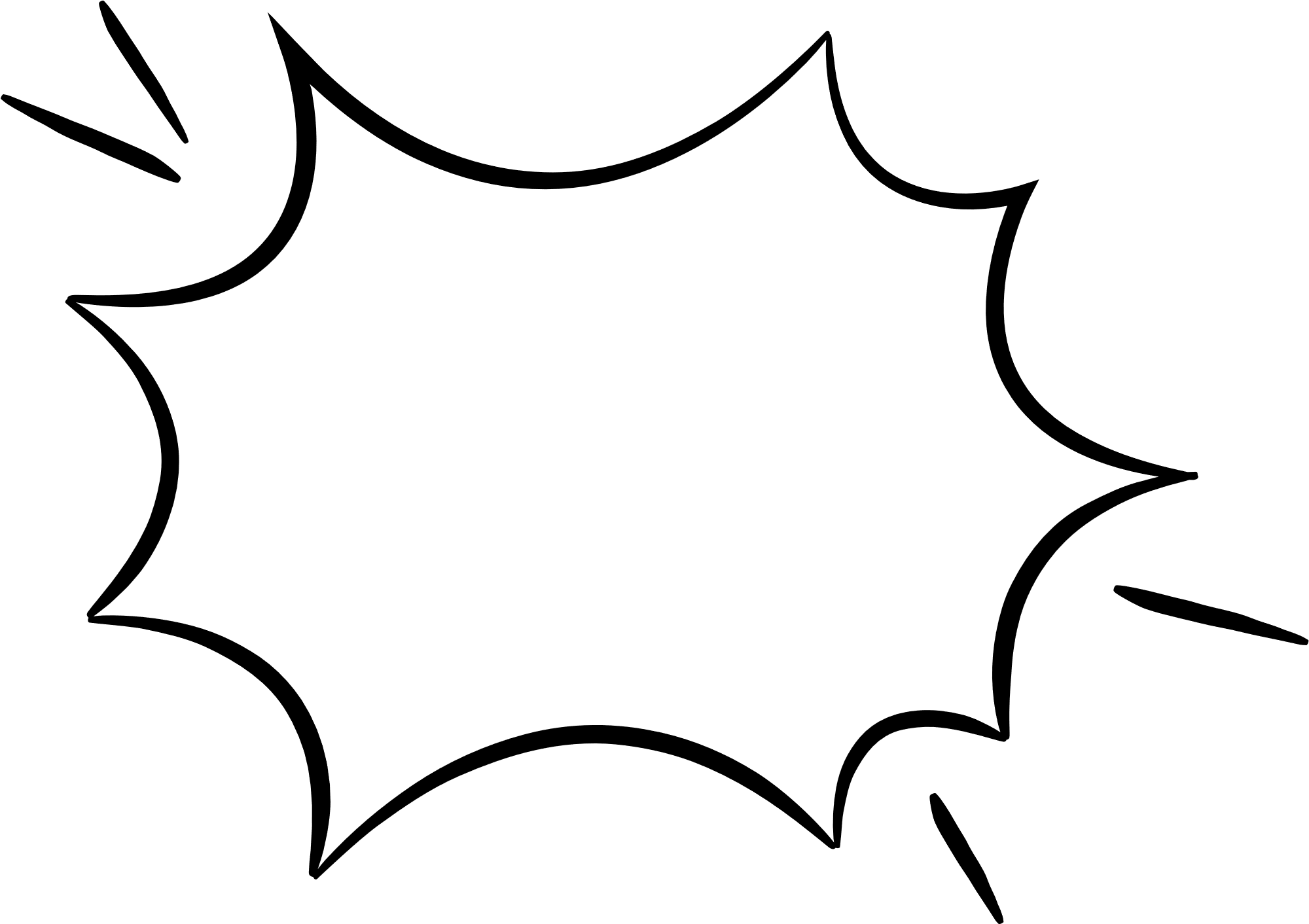 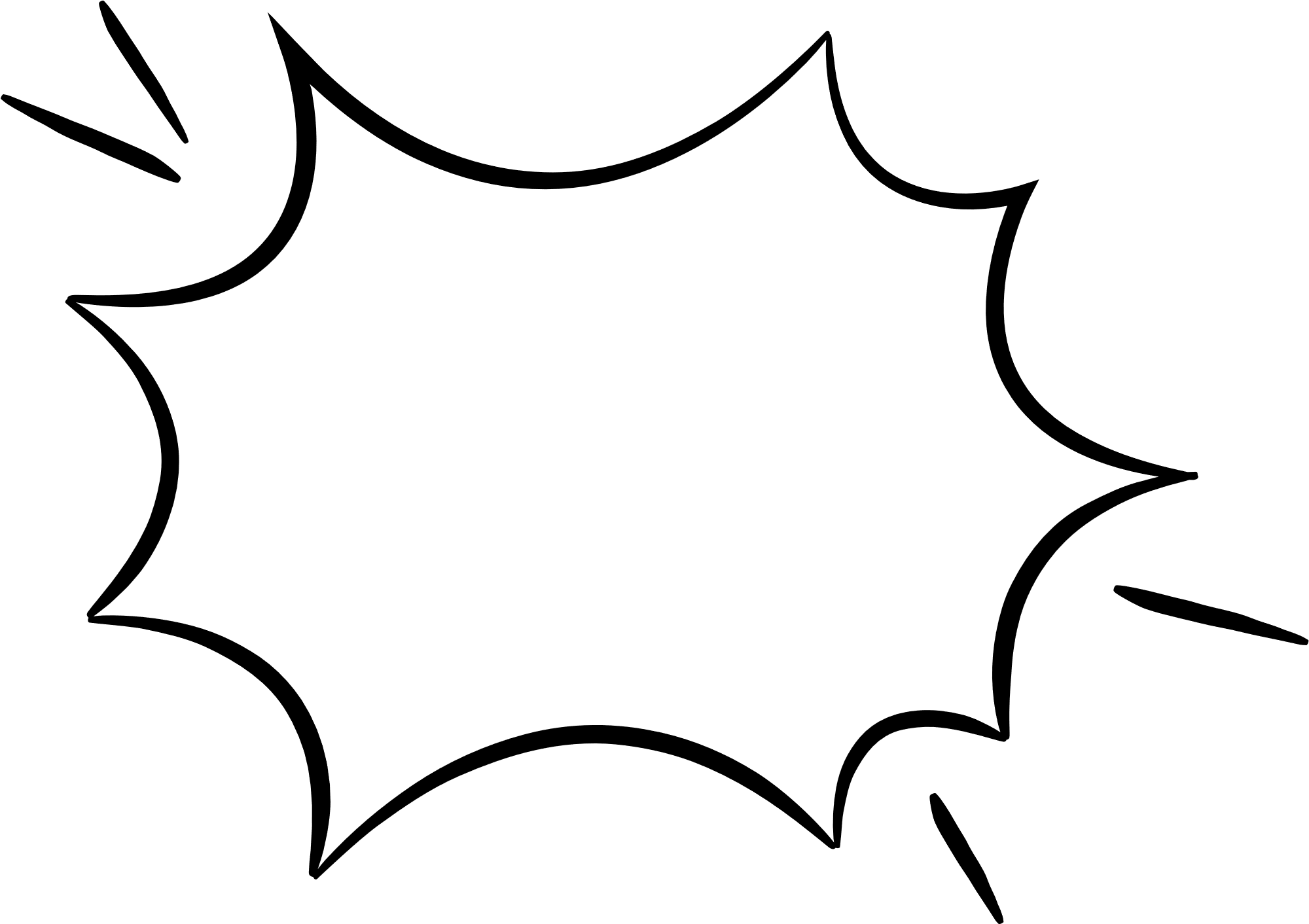 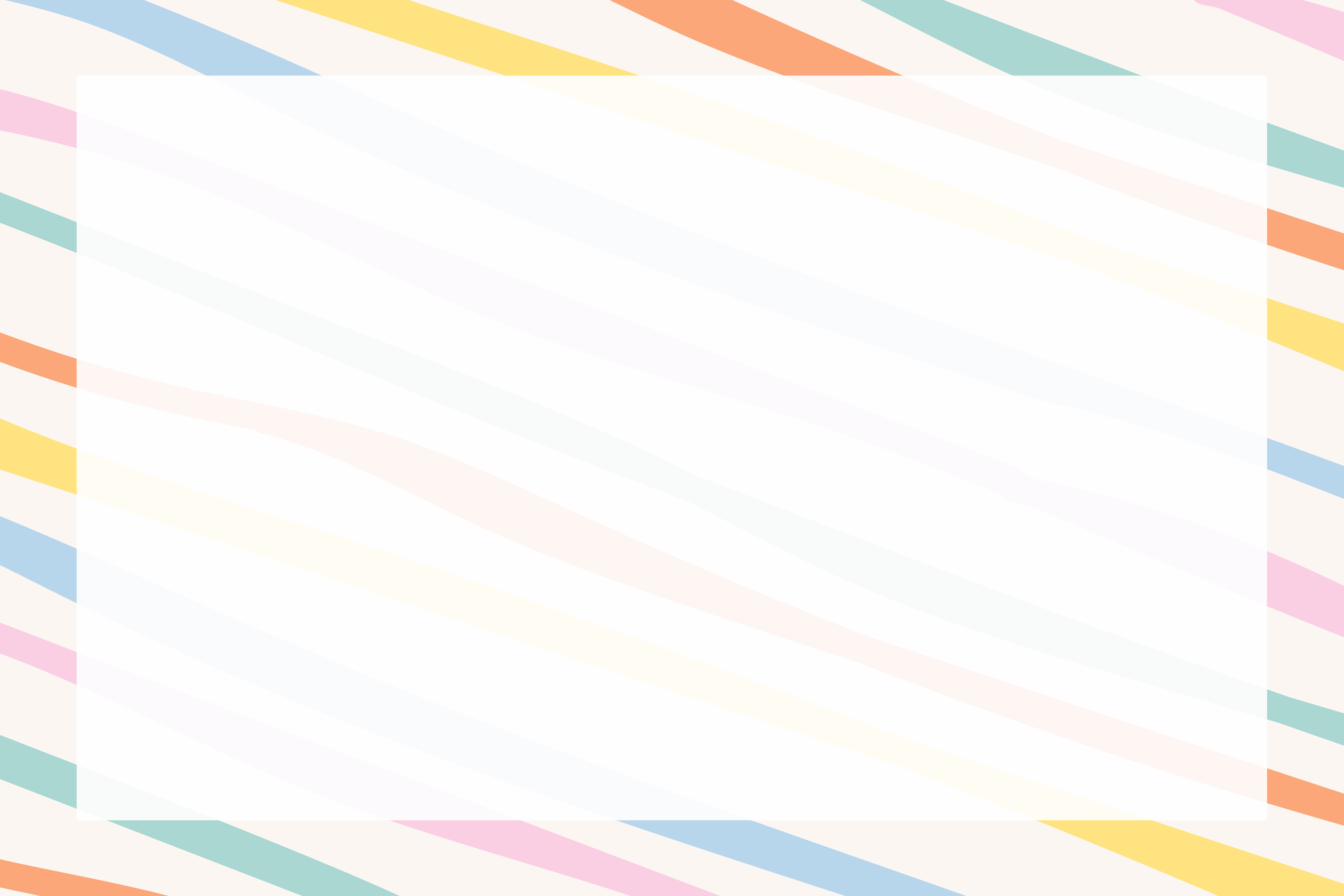 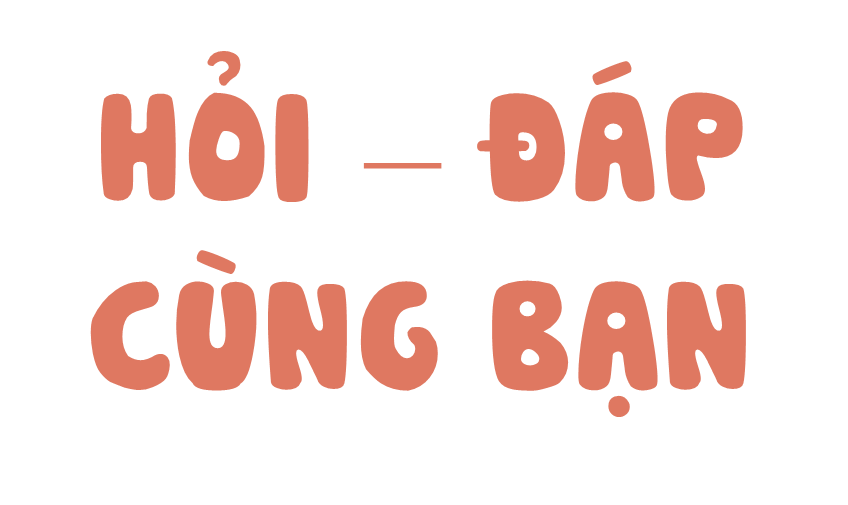 CHIA SẺ 
TRƯỚC LỚP
THẢO LUẬN 
NHÓM ĐÔI
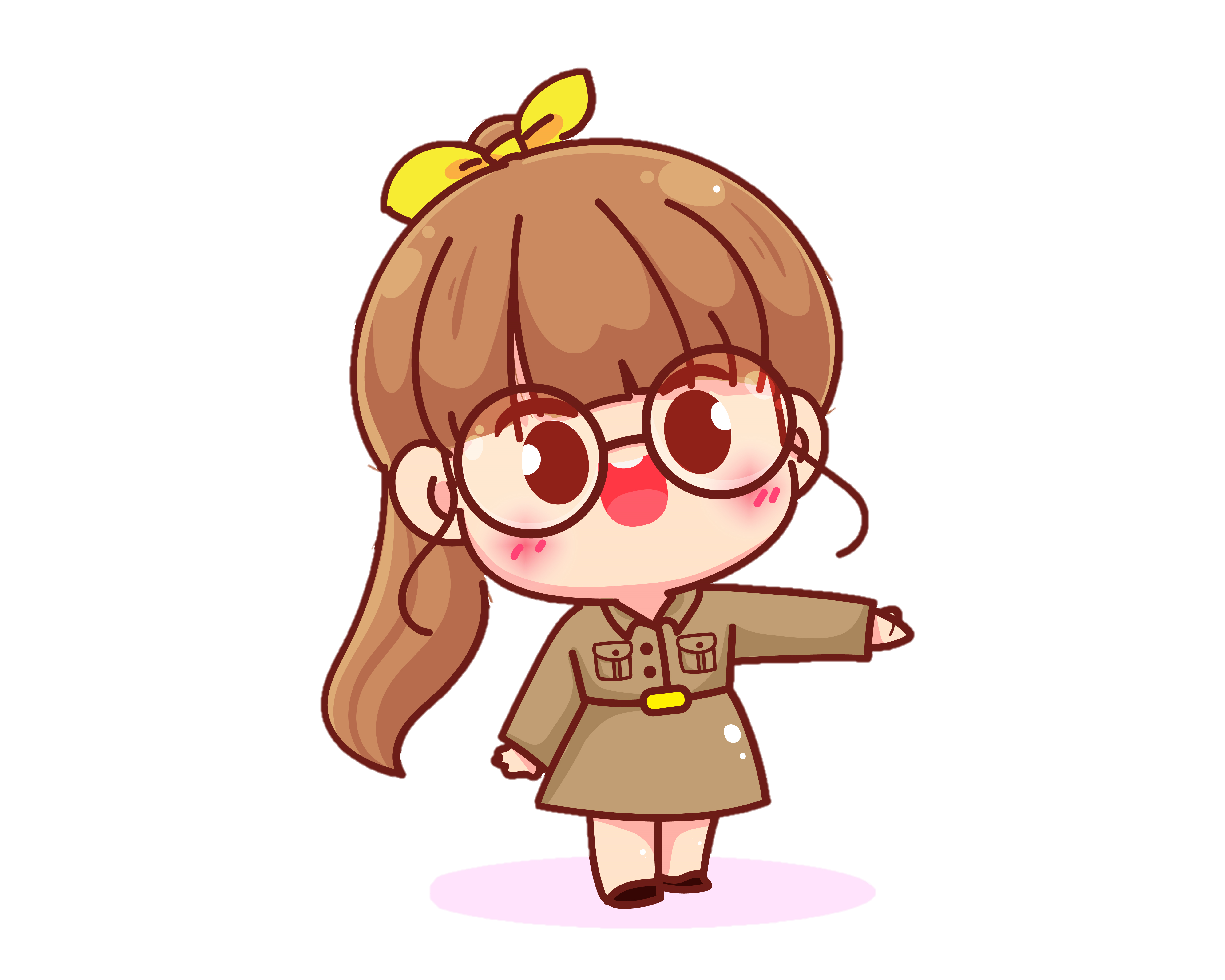 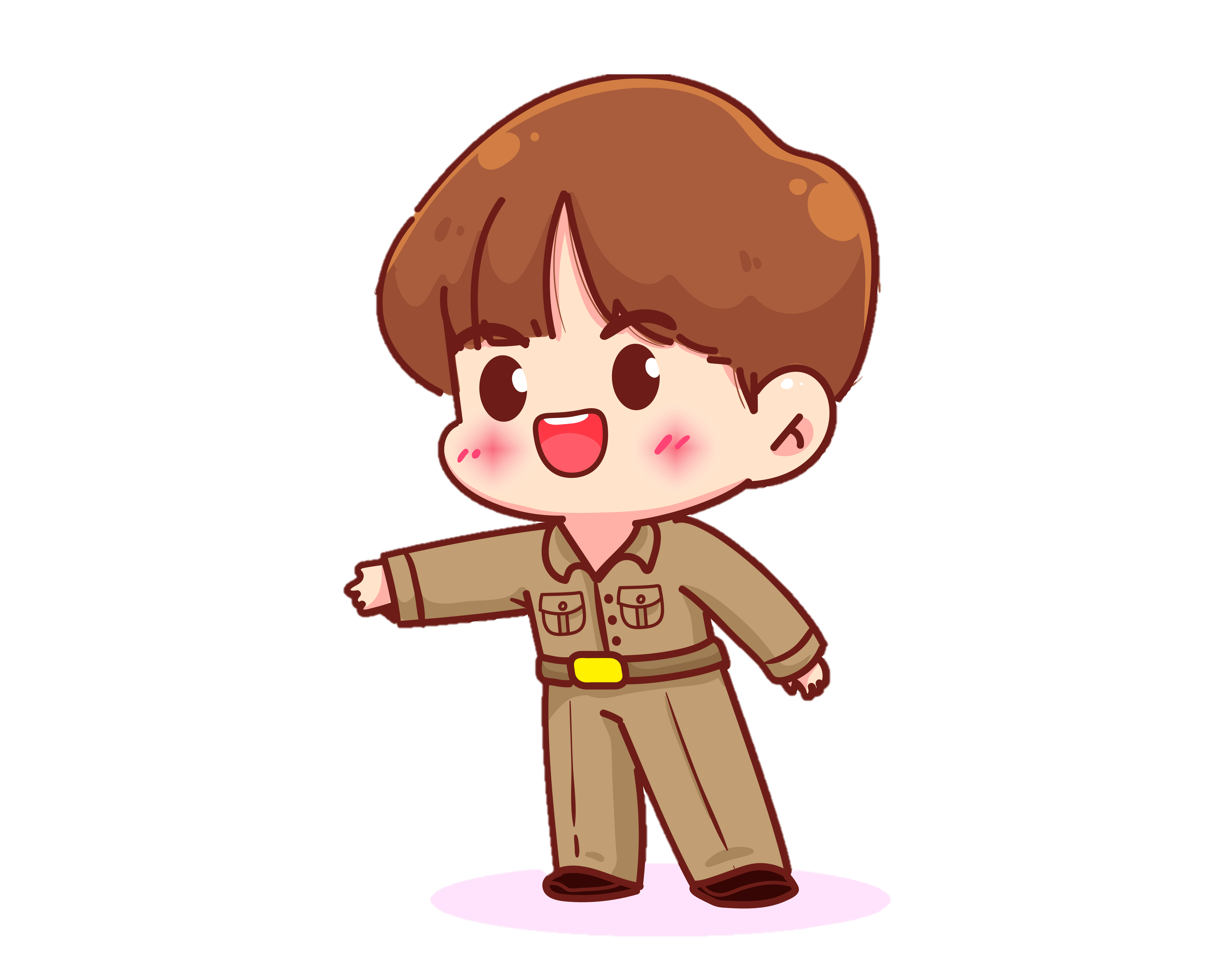 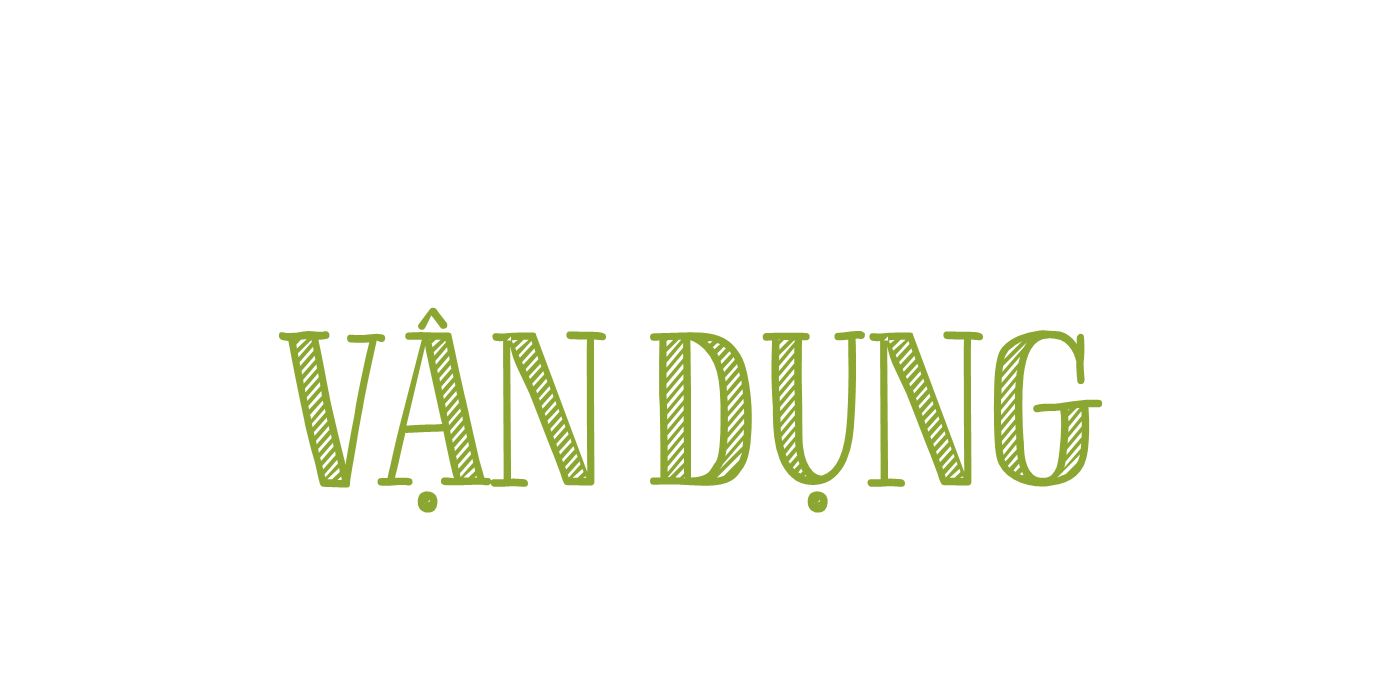 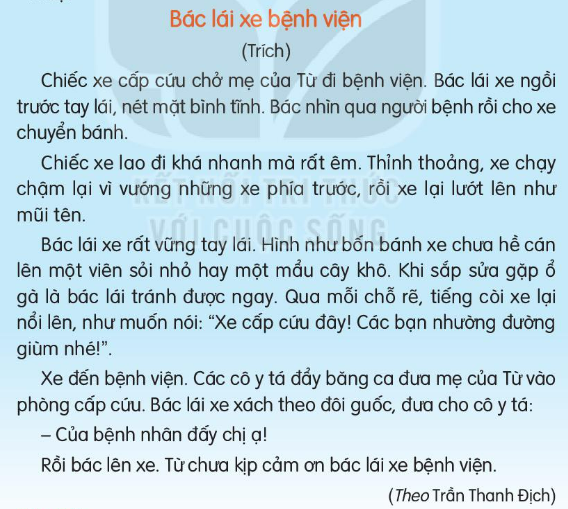 Đọc mở rộng
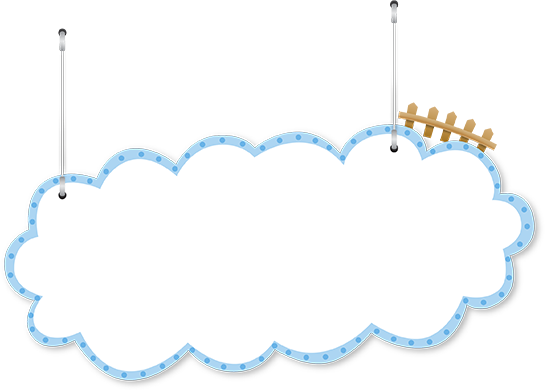 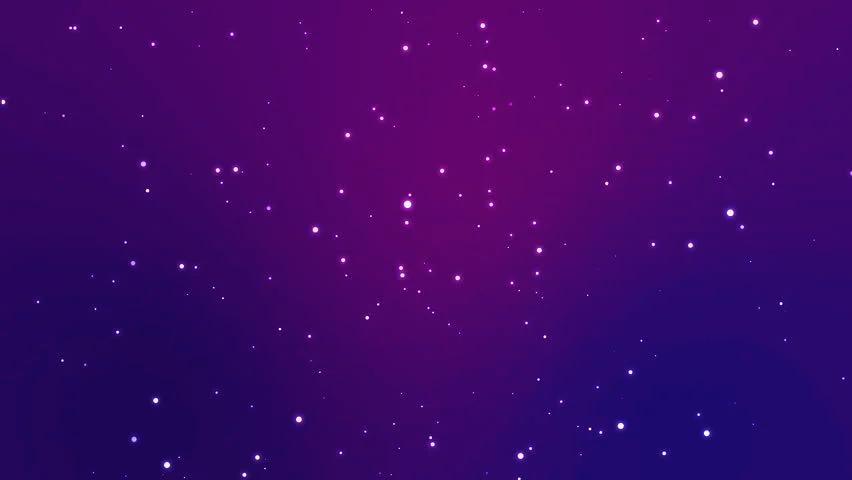 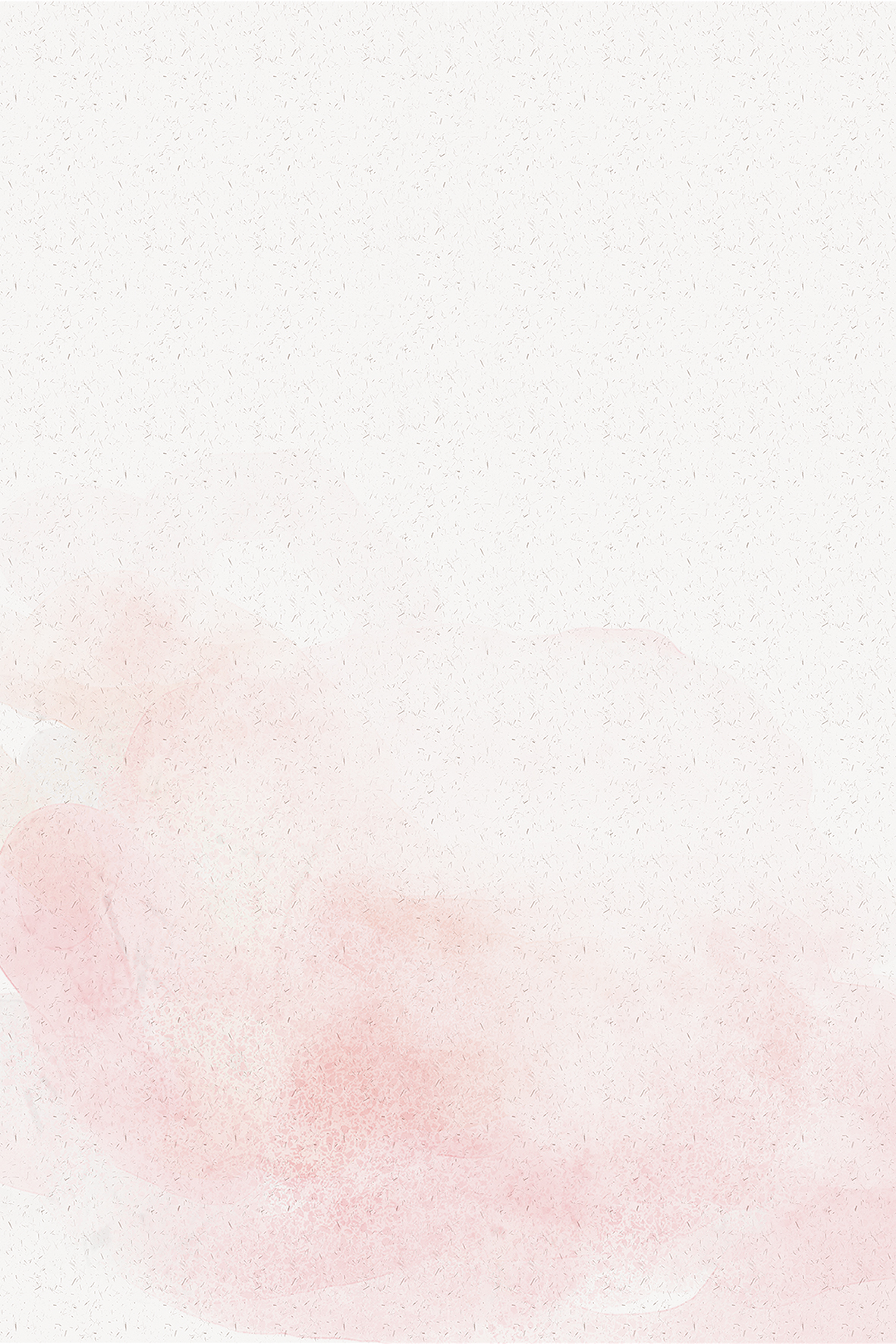 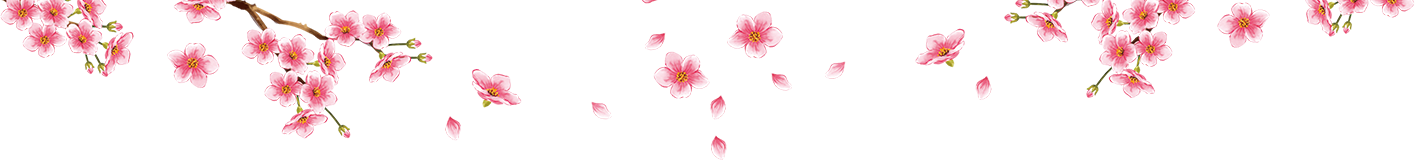 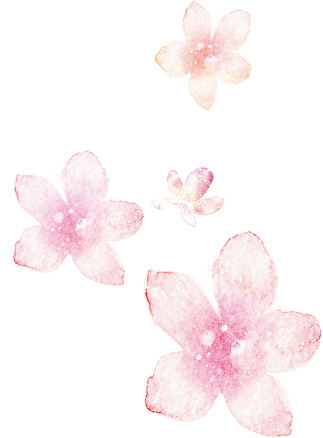 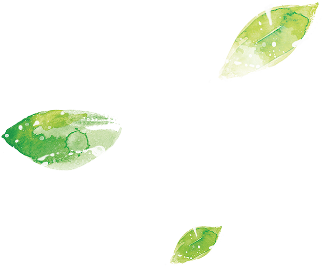 Chia sẻ những điều em thấy thú vị sau khi đọc câu chuyện theo các gợi ý sau
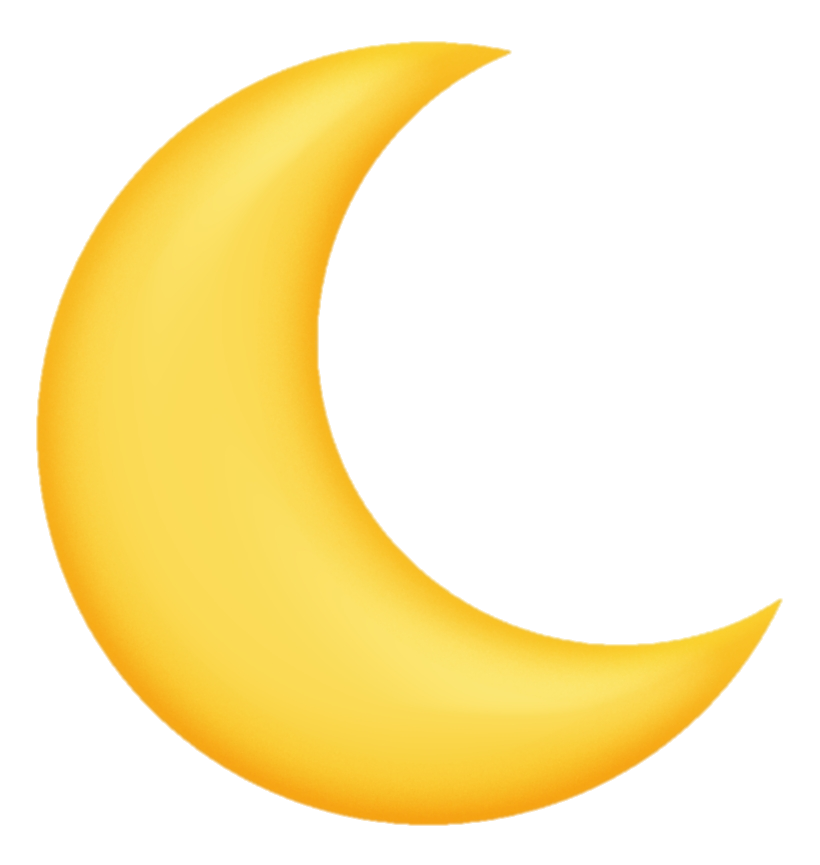 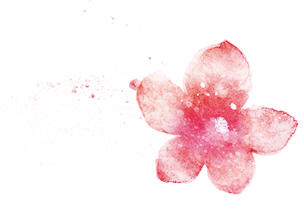 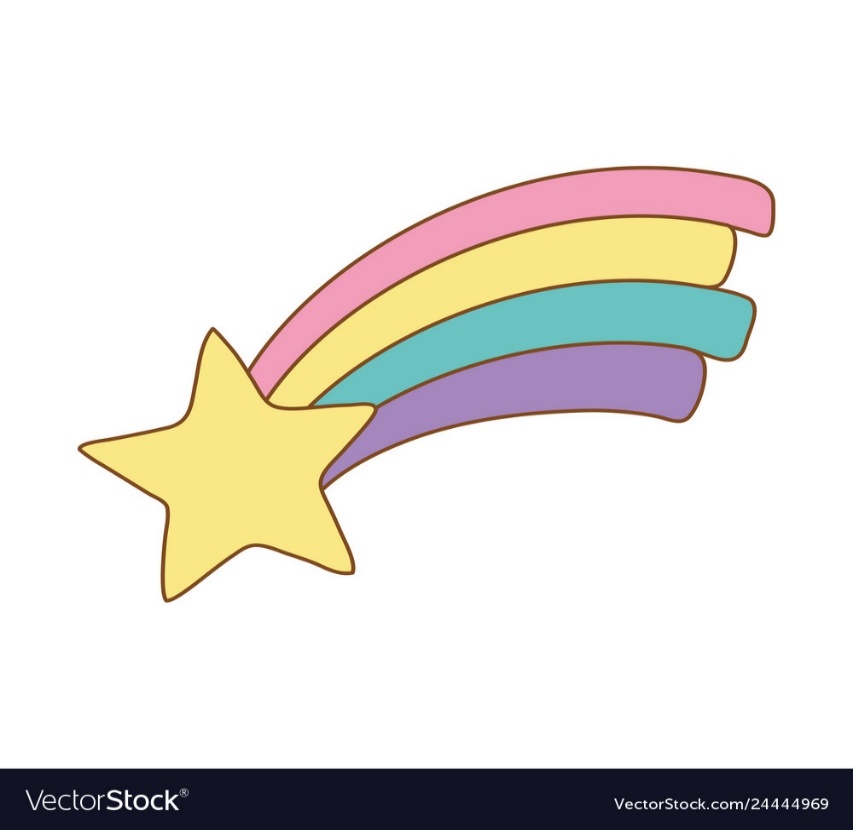 Tên câu chuyện
Tác 
giả
Cảnh đẹp
(từ ngữ)
Cảnh đẹp
(câu văn)
Cảm xúc